Voeren en verzorgen
Konijnen
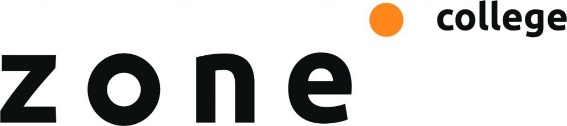 Hoe ziet de les er uit?
Theorie
Aan de slag
Werkblad
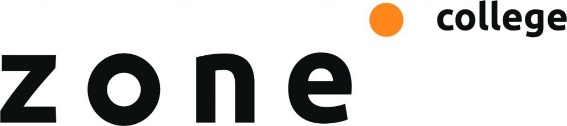 Definitie haasachtige
Superorde Euarchontoglires
Orde haasachtige (orde Lagomorpha)
Twee families: Hazen en konijnen. 

Verschil tussen knaagdieren en haasachtige? 
Snijtanden 
Stifttanden 
Haasachtigen: door rondjes te draaien met hun kaken. Knaagdieren door onderkaak van voor naar achter te bewegen.
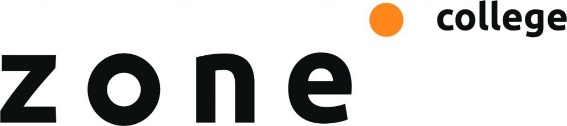 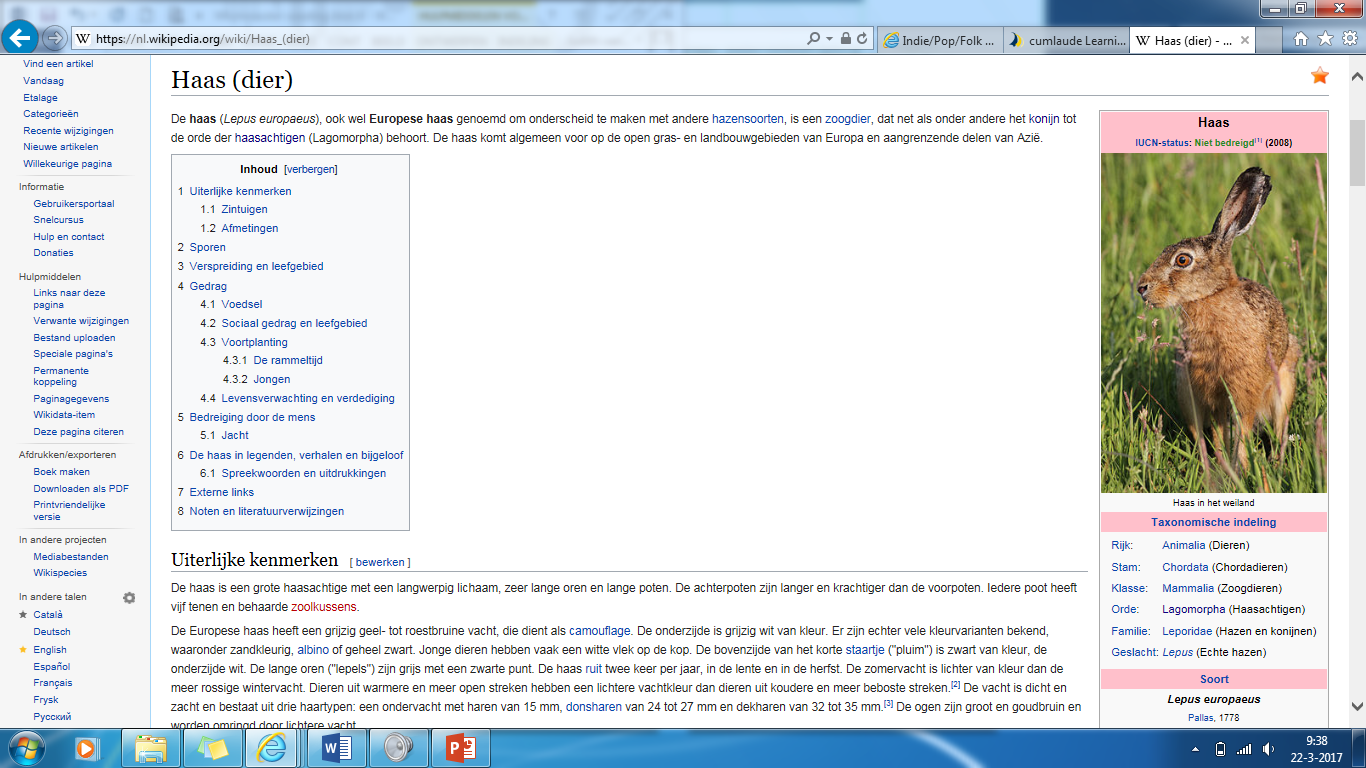 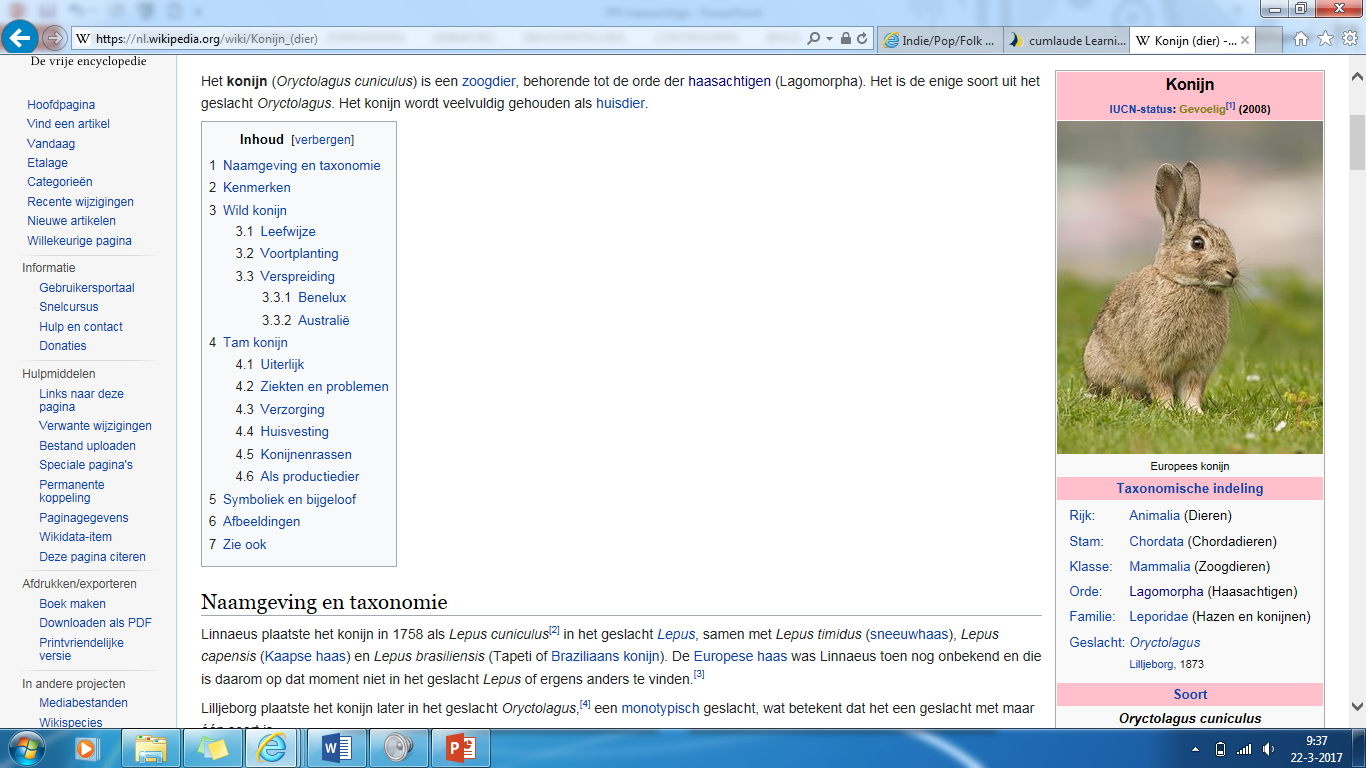 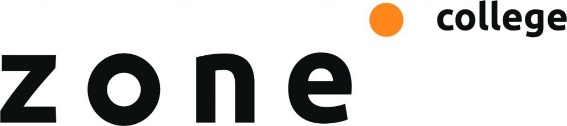 Maagdarmstelsel
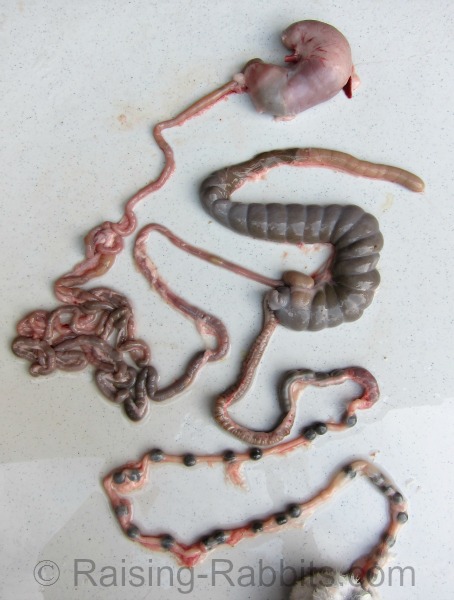 Vraag: Waarom hebben haasachtige een grote blinde darm en wat doet de blinde darm precies?
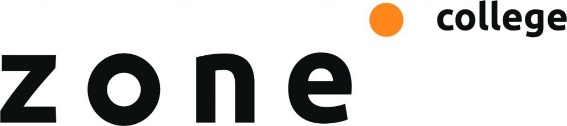 Coprofagie
Eten van eigen ontlasting 
Veel vitaminen b en k en eiwitten 
Kort darmstelsel waardoor het nog niet is opgenomen
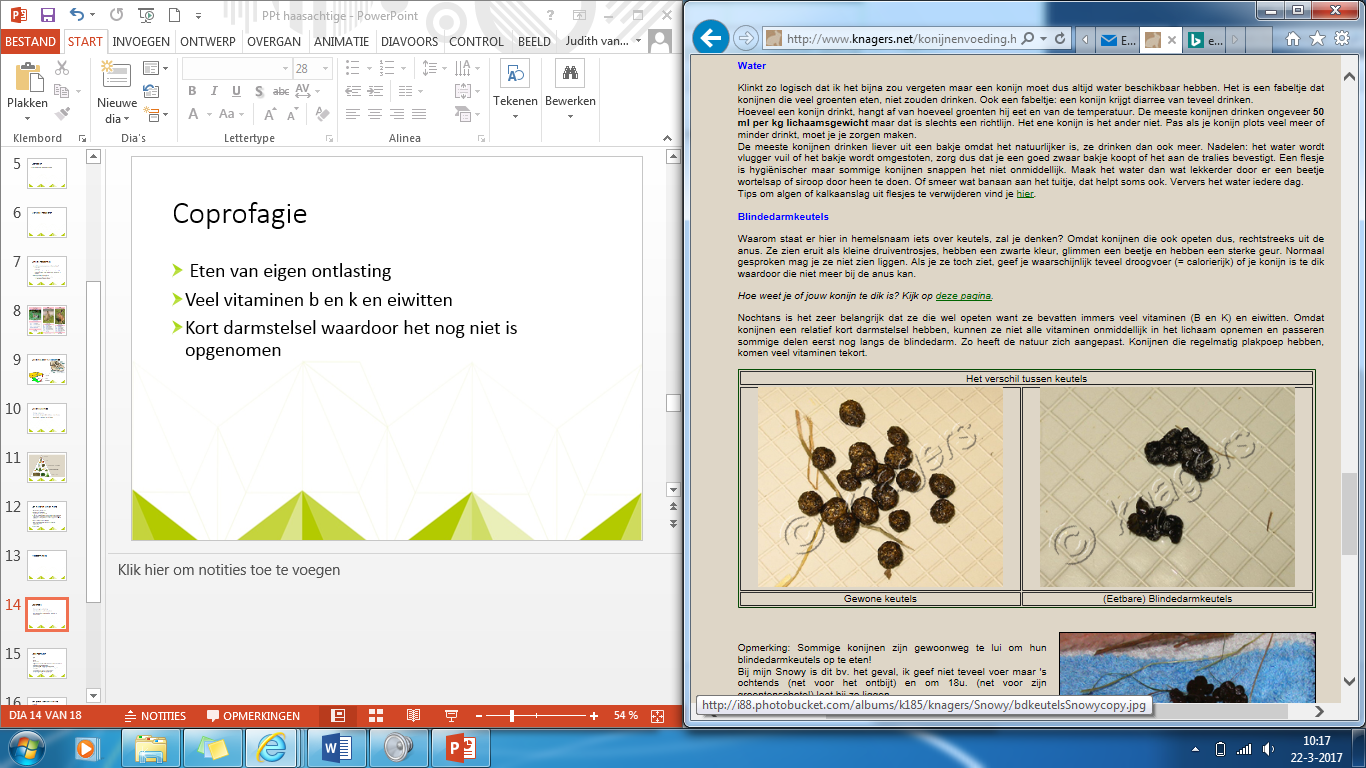 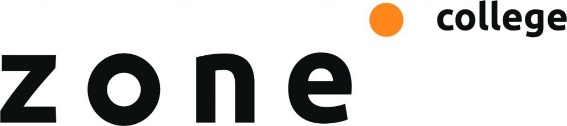 Gebit haasachtige
Stevige snijtanden 
Bovenkaakhelft: 1 snijtand, 1 stifttand en zes kiezen 
Onderkaakhelft : 1 snijtand en vijf kiezen (bron opzoekboek dier)
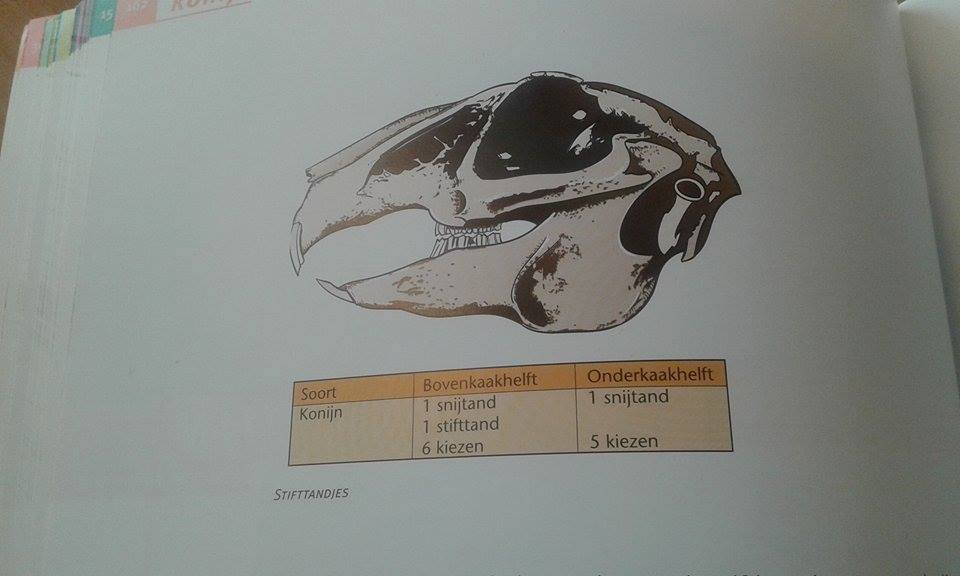 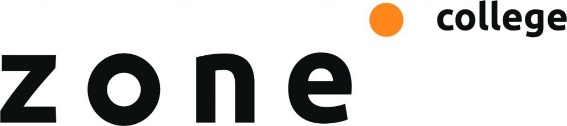 Gebitskenmerken konijn
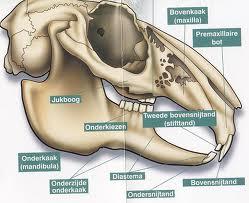 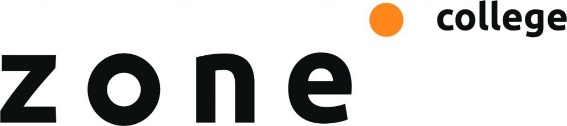 Voeding en water konijn
Planteneters/ herbivoren  
Vezelrijk en caloriearm 
Constant voeding + extra hoog gehalte ruwe celstof nodig om? 
Om spijsvertering te stimuleren zodat alle voedingsstoffen worden opgenomen 
Gebit te slijten  24 uur hooi

Hooi (tanden) en brok (kiezen)
Brok vs gemengd voer (20 á 25 gr per kg lichaamsgewicht)
Groen voer
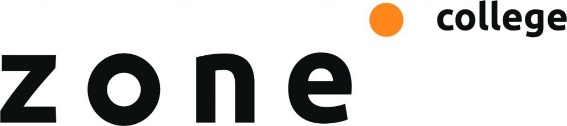 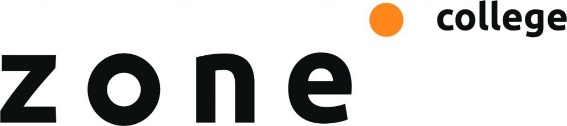 Functie ruwvoer
Vezels
Dwingen tot kauwen
Speekselproductie
Stimulatie darmwand
Gezonde blindedarm- en dikke-darmwerking
Bron van energie en andere noodzakelijke voedingsstoffen
Natuurlijk gedrag
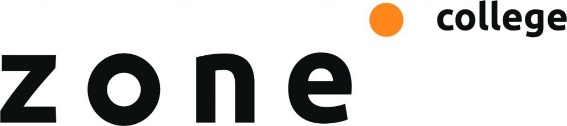 Voedingsfouten
Wam 
Haken 
Olifantstanden 
Jonge konijnen  stressgevoelig, speciaal voer en groenvoer vanaf een half jaar
Groenvoer  geen sla of koolsoorten 
Te veel groenvoer  100 gr per kg lichaamsgewicht 
Knaagstenen  heel veel kalk en kunnen blaas- en nierproblemen veroorzaken
Gras: lentegras meer eiwitten  diarree/plakpoep
Gras: net gemaaid gras  gas. Geplukt is goed! 
Te veel voer  laten liggen van blindedarmkeutels 
Geen verrijking
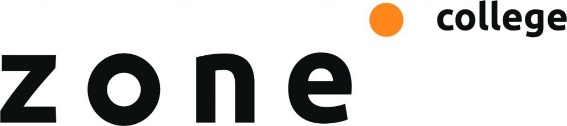 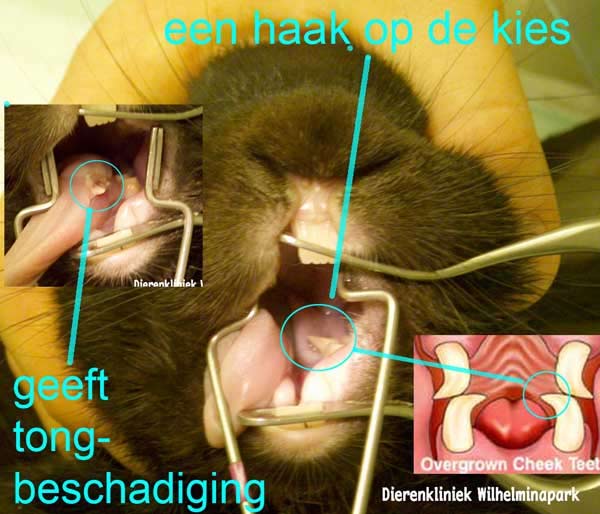 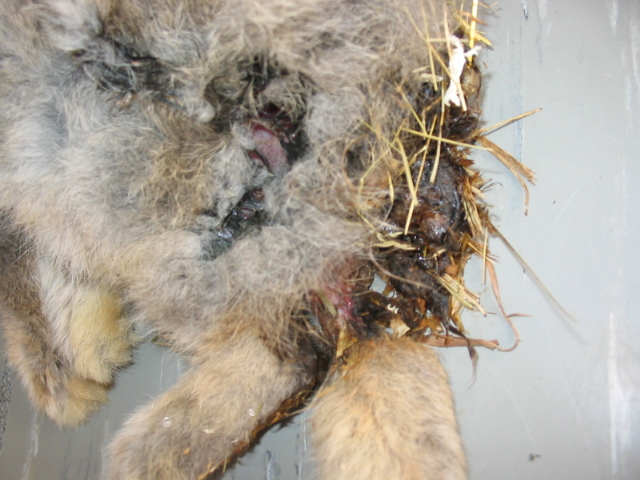 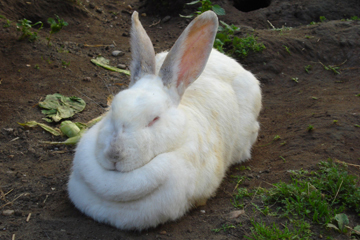 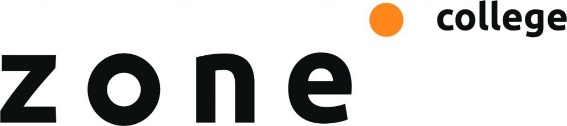 Rassen Bingo
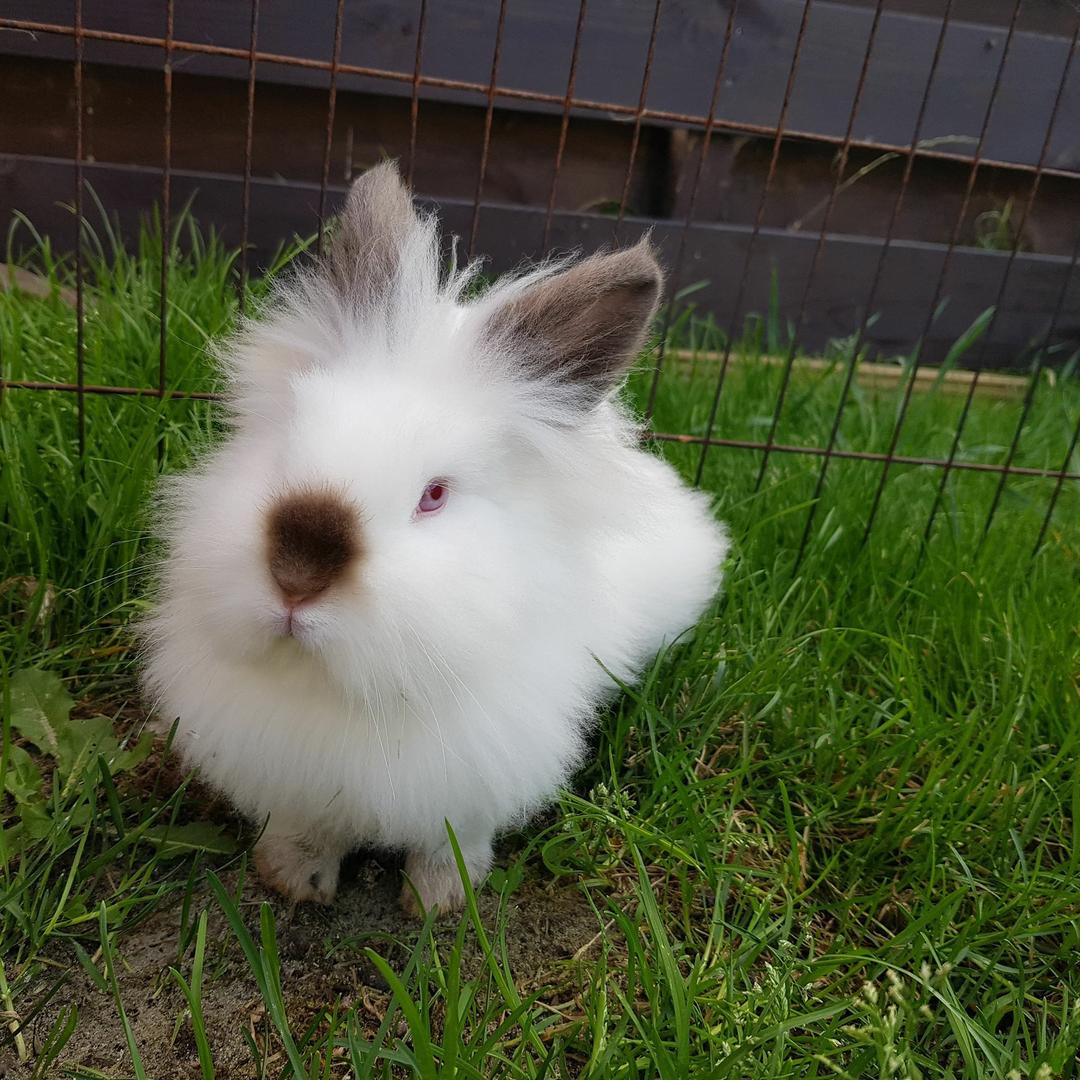 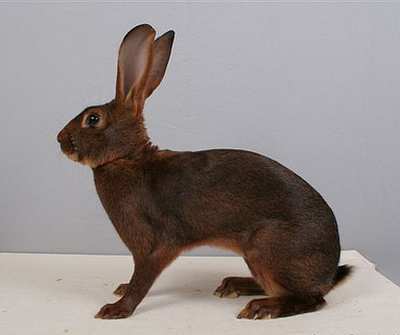 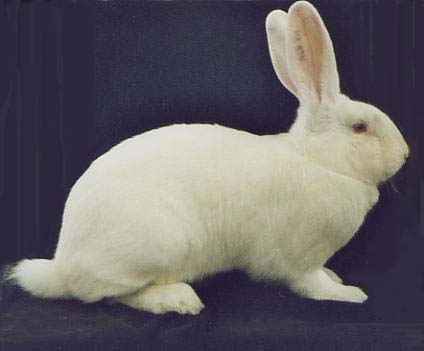 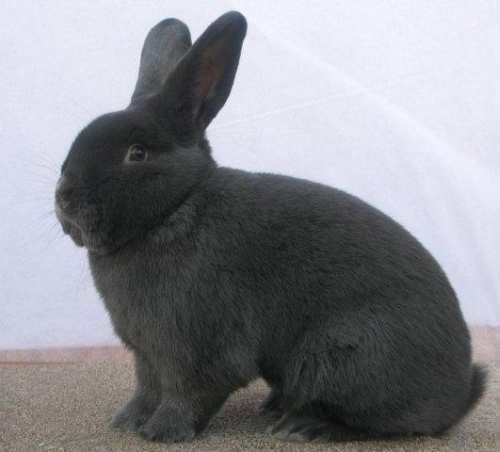 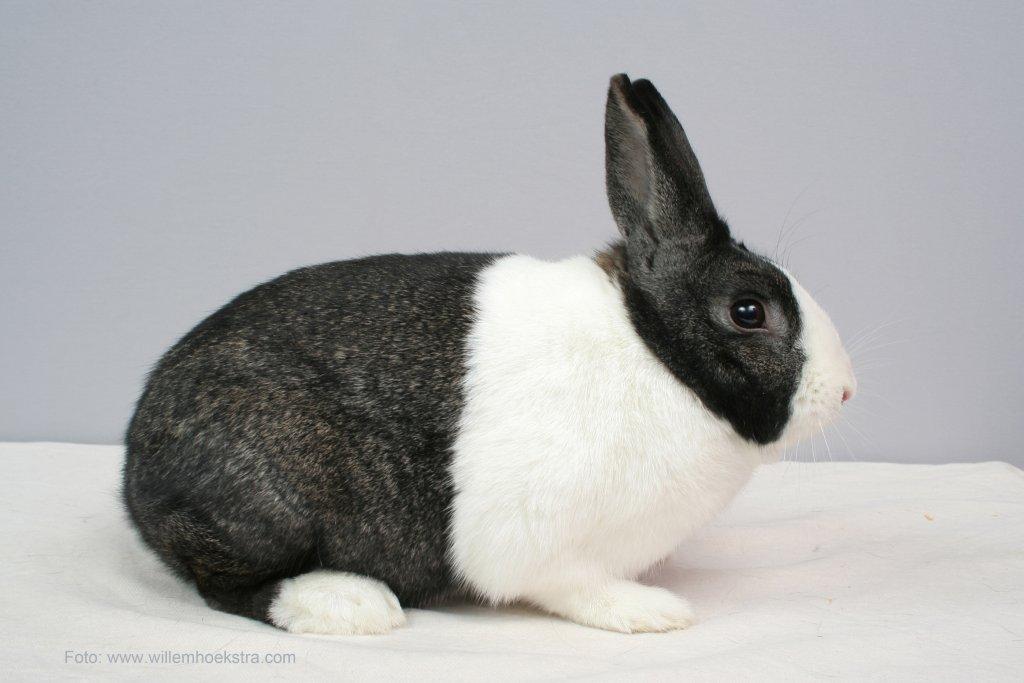 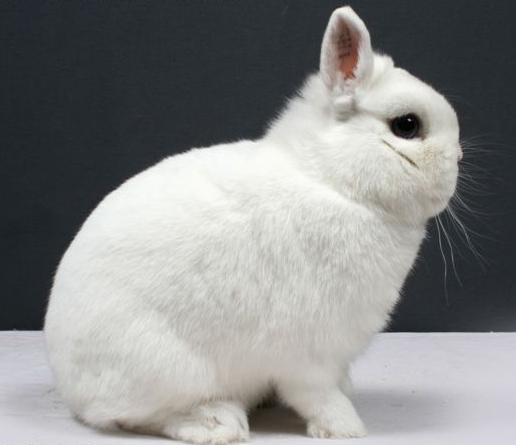 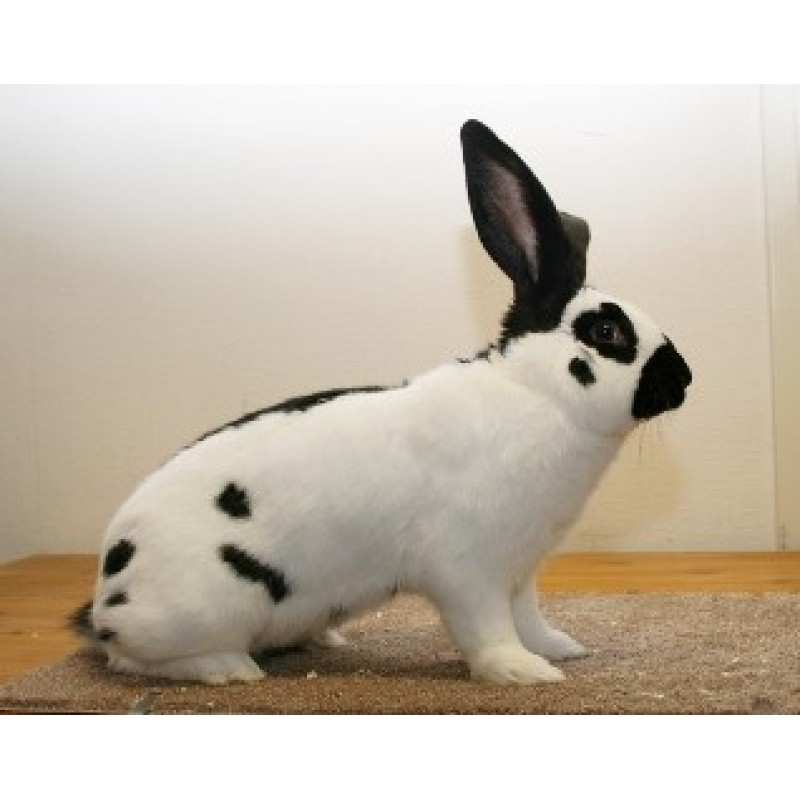 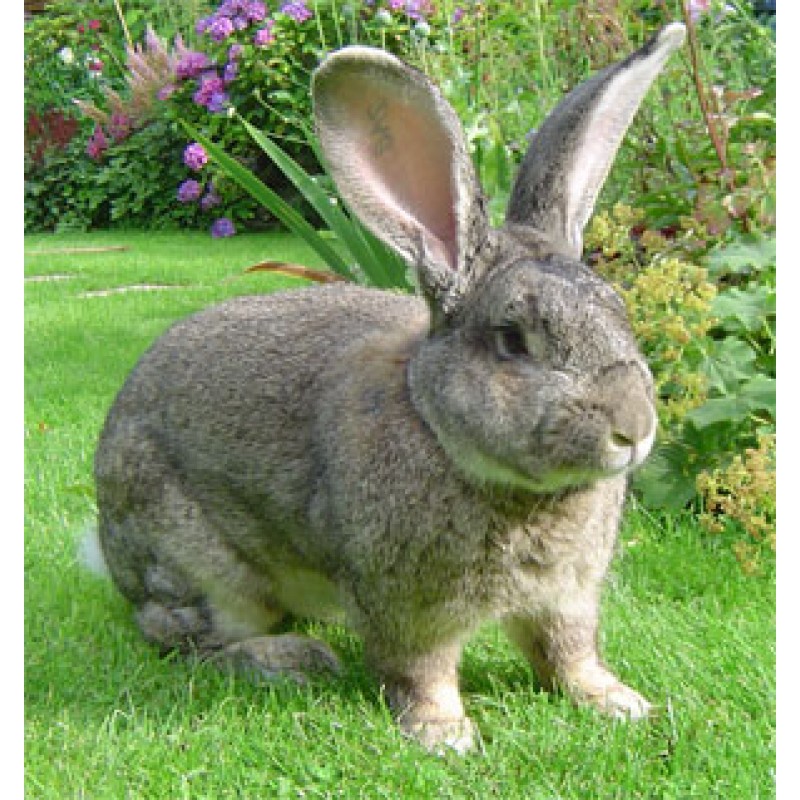 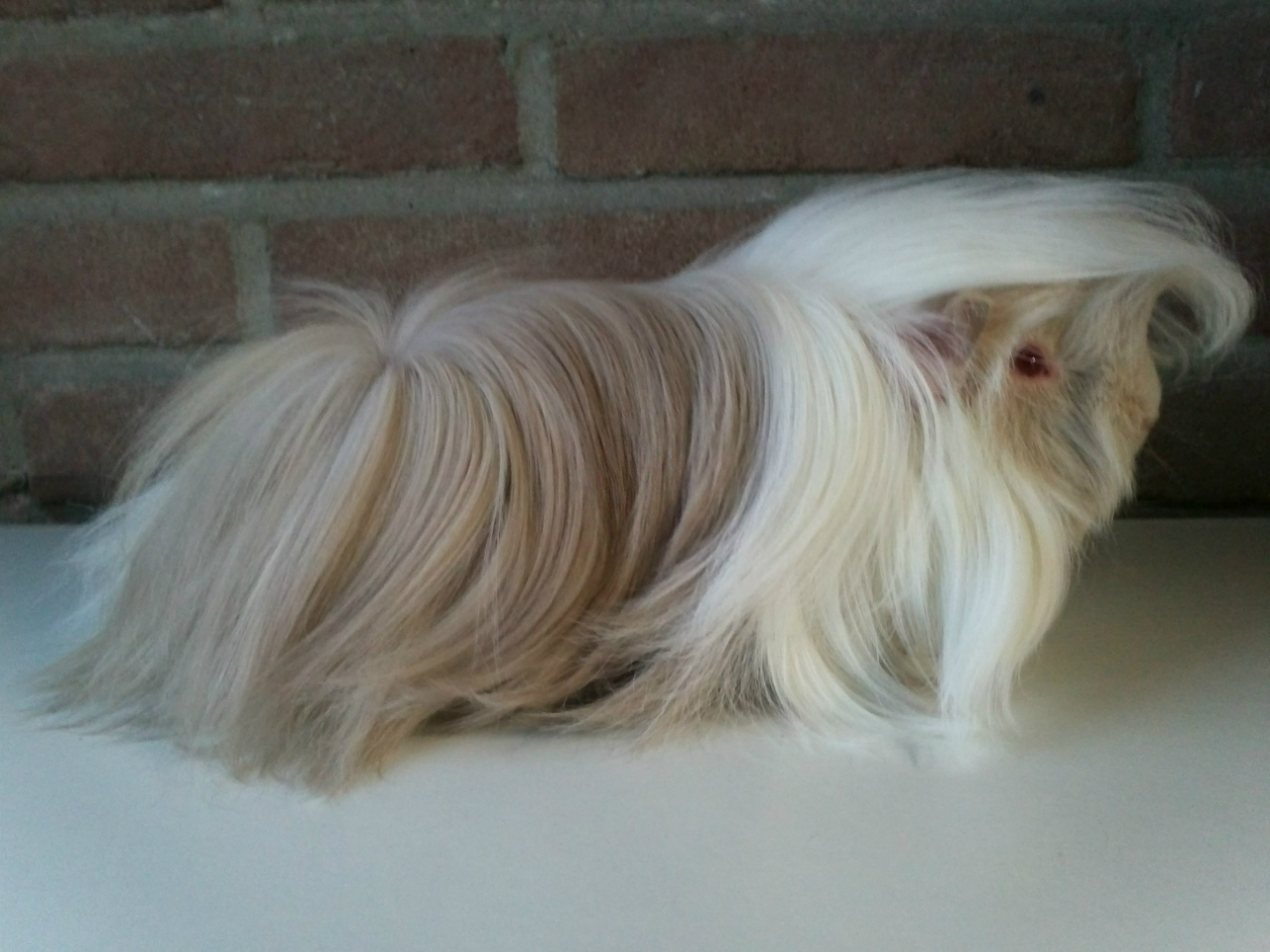 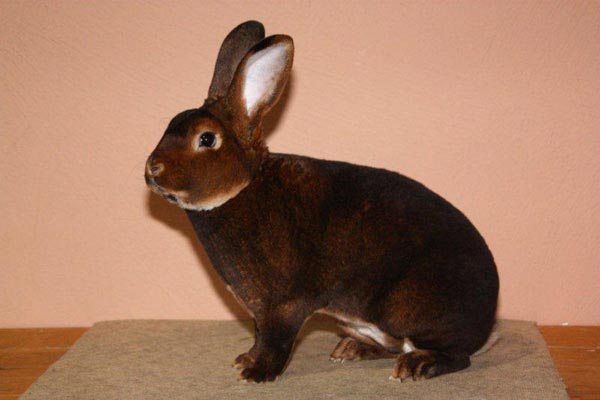 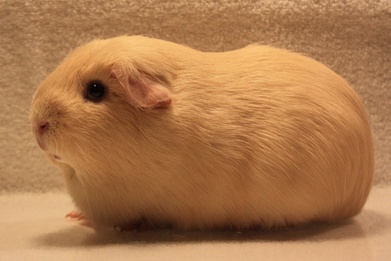 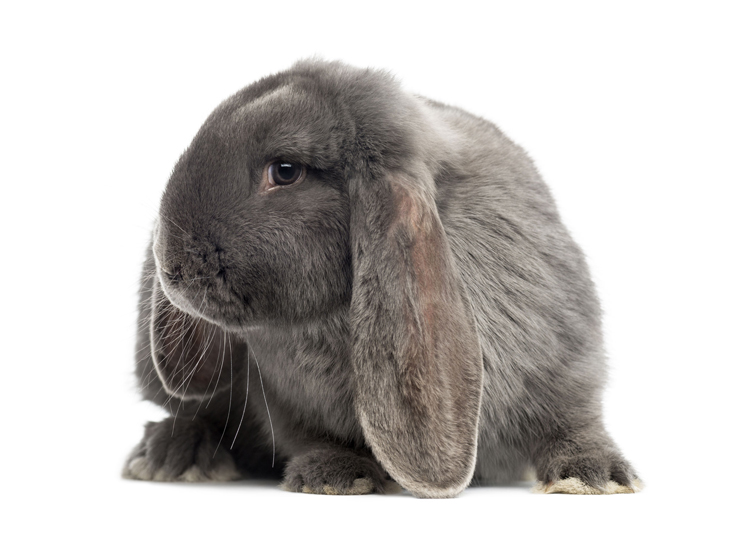 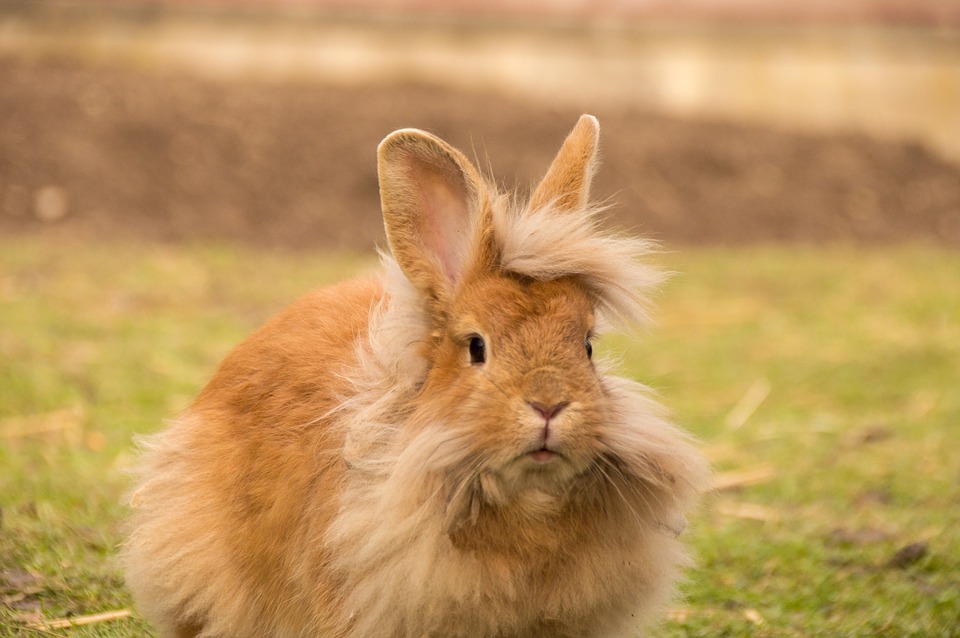 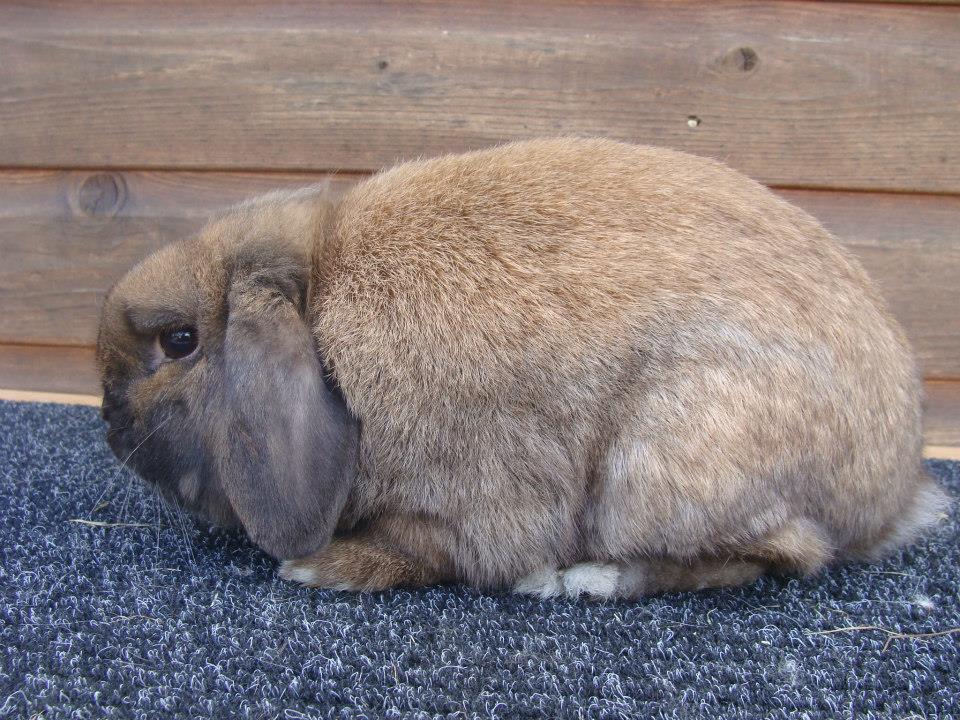 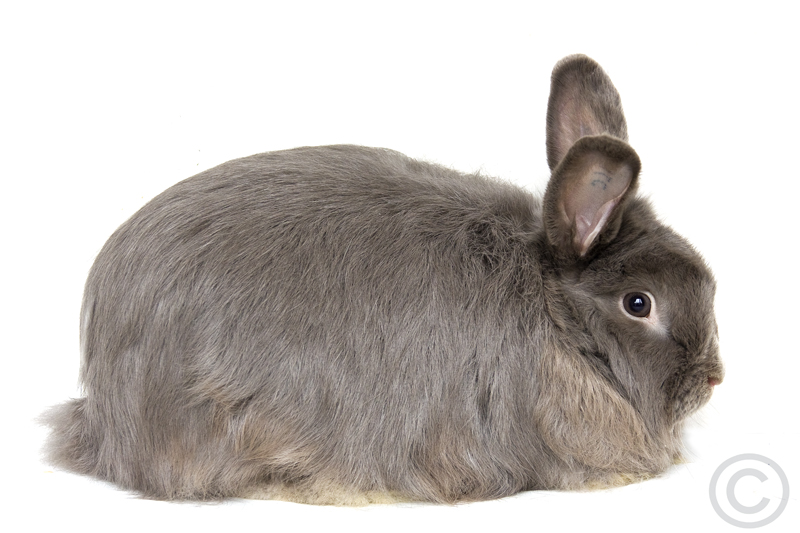 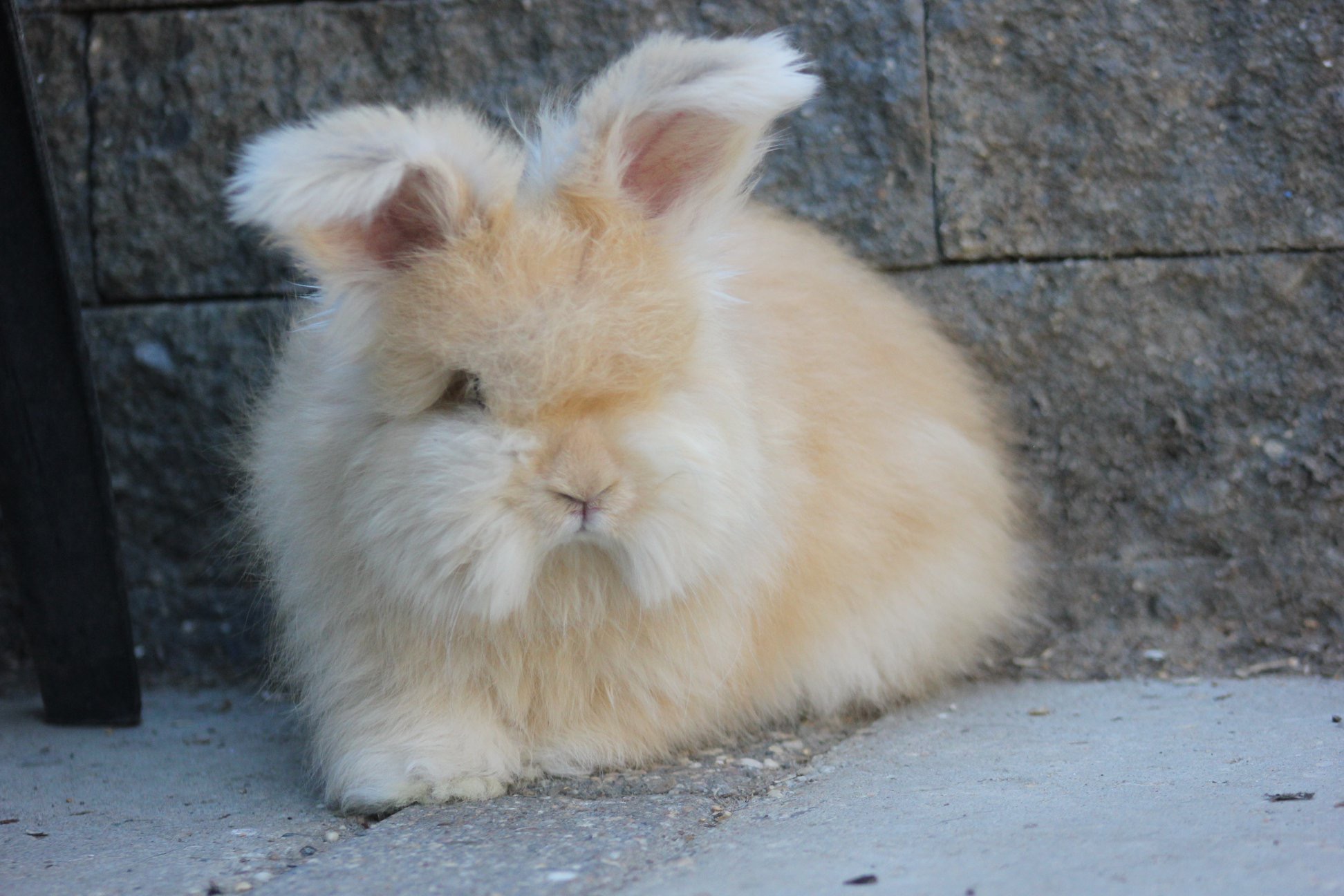 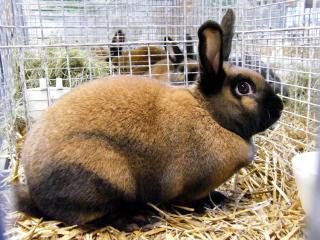 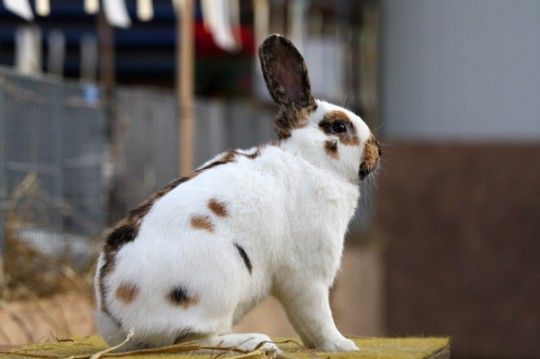 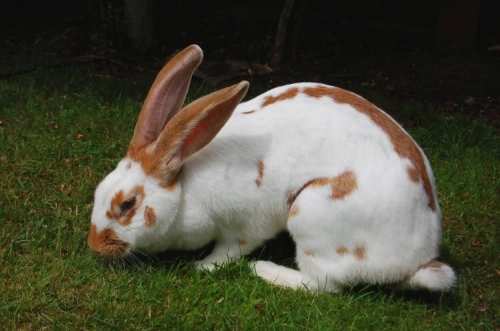 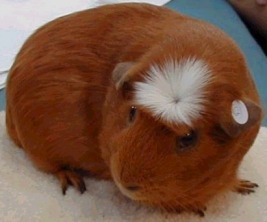 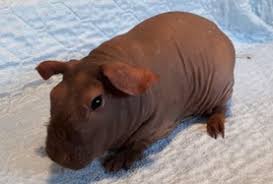 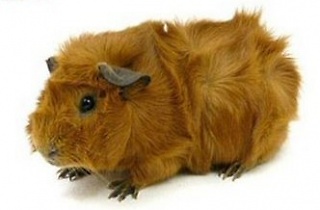 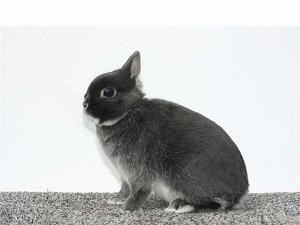 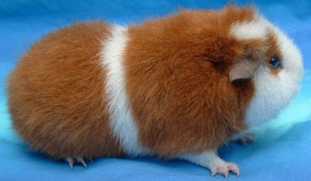 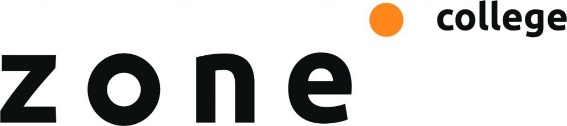 Huiswerk
Theorie werkblad konijn (zie wikiwijs)
Evaluatie les
Wat hebben we geleerd vandaag?Wat nemen we mee?


Beantwoord de volgende 4 vragen;
Wat heb je vandaag gedaan?
Welke gevoelens had je vandaag?
Wat heb je vandaag geleerd?
Wat ga je in de praktijk gebruiken?

Schrijf dit op en lever het blaadje in bij de docent
Afsluiting
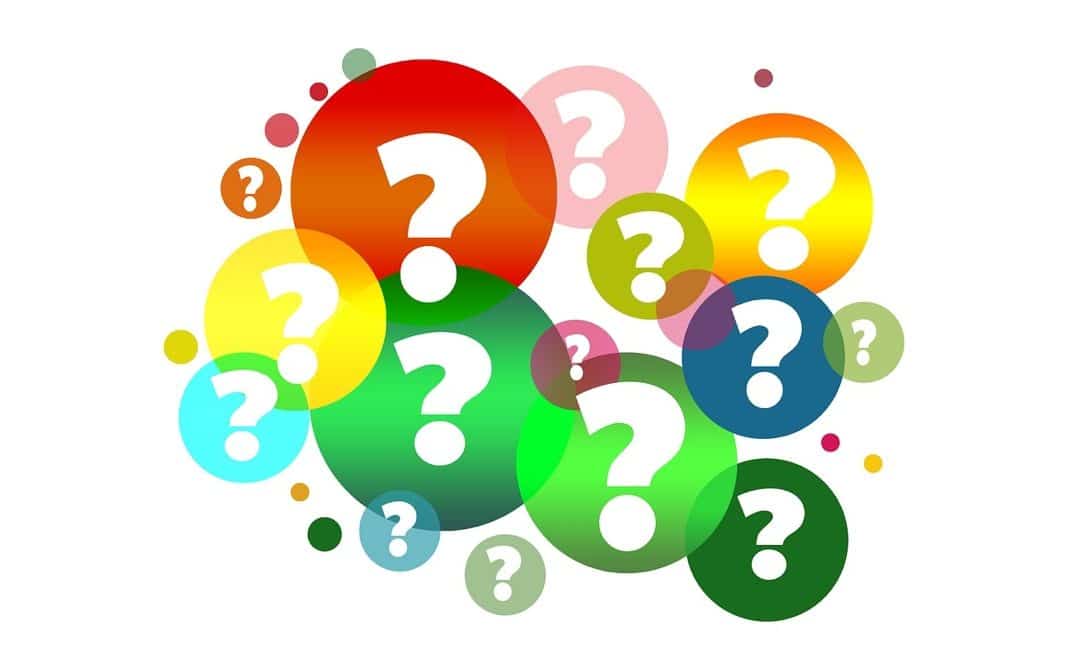 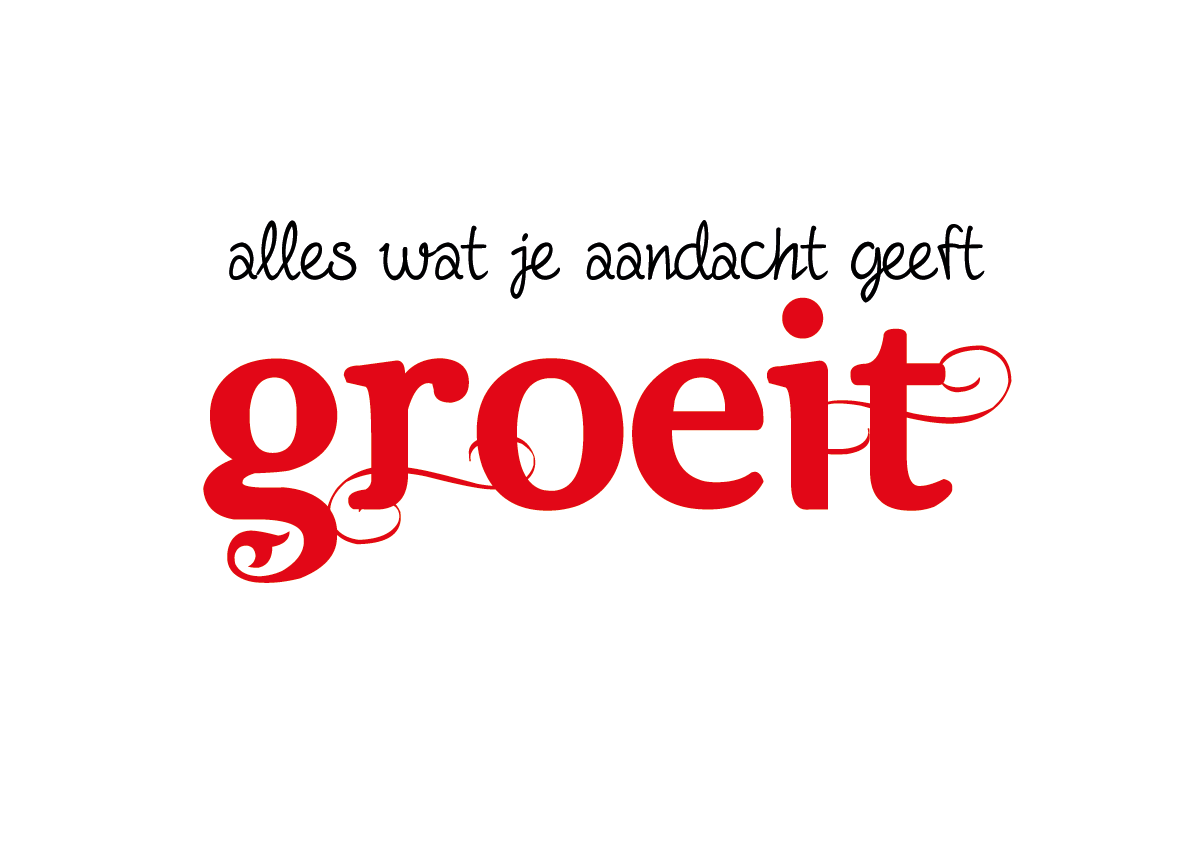 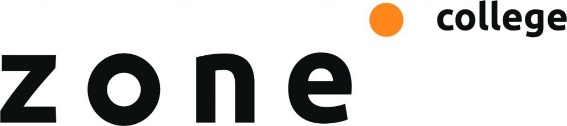